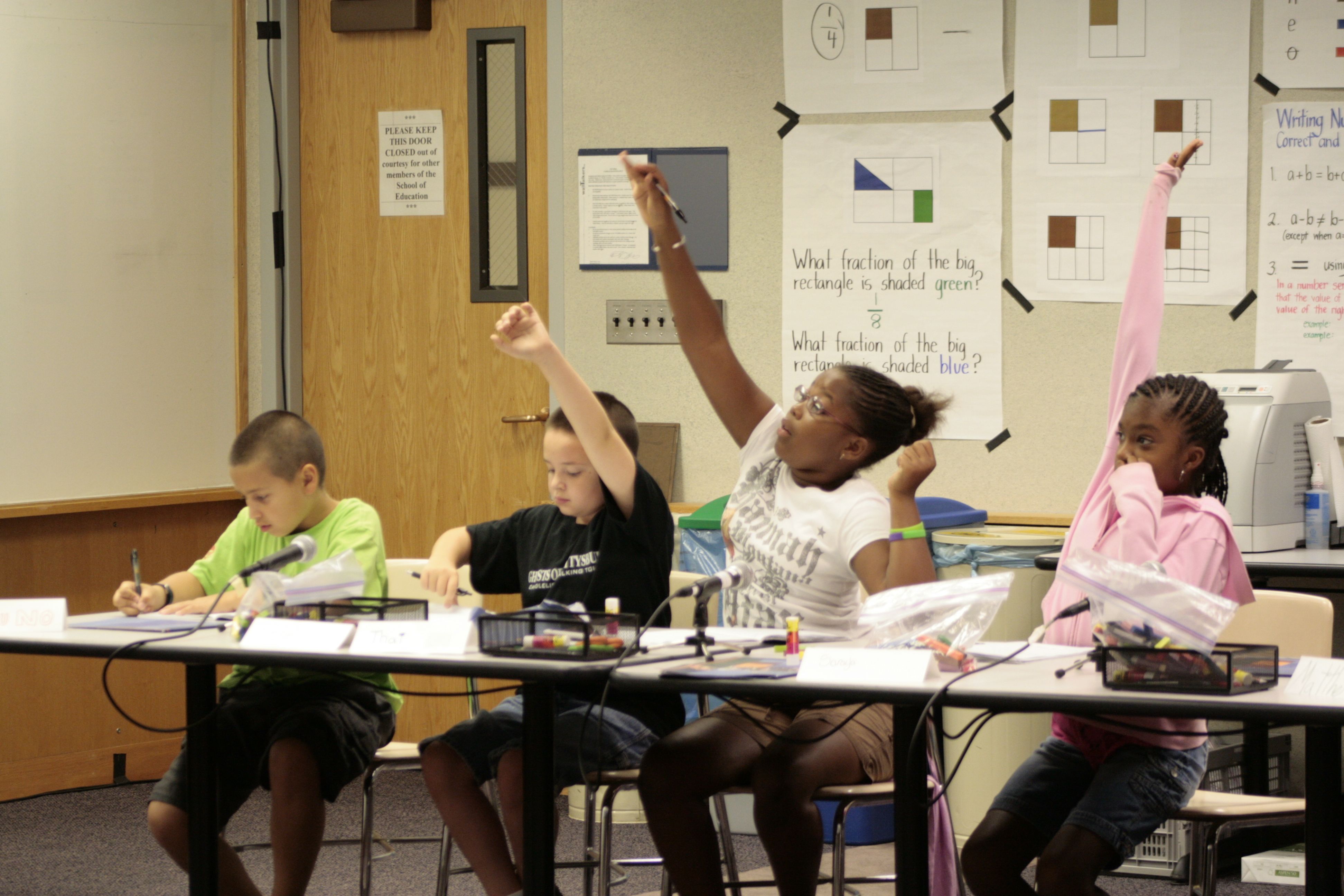 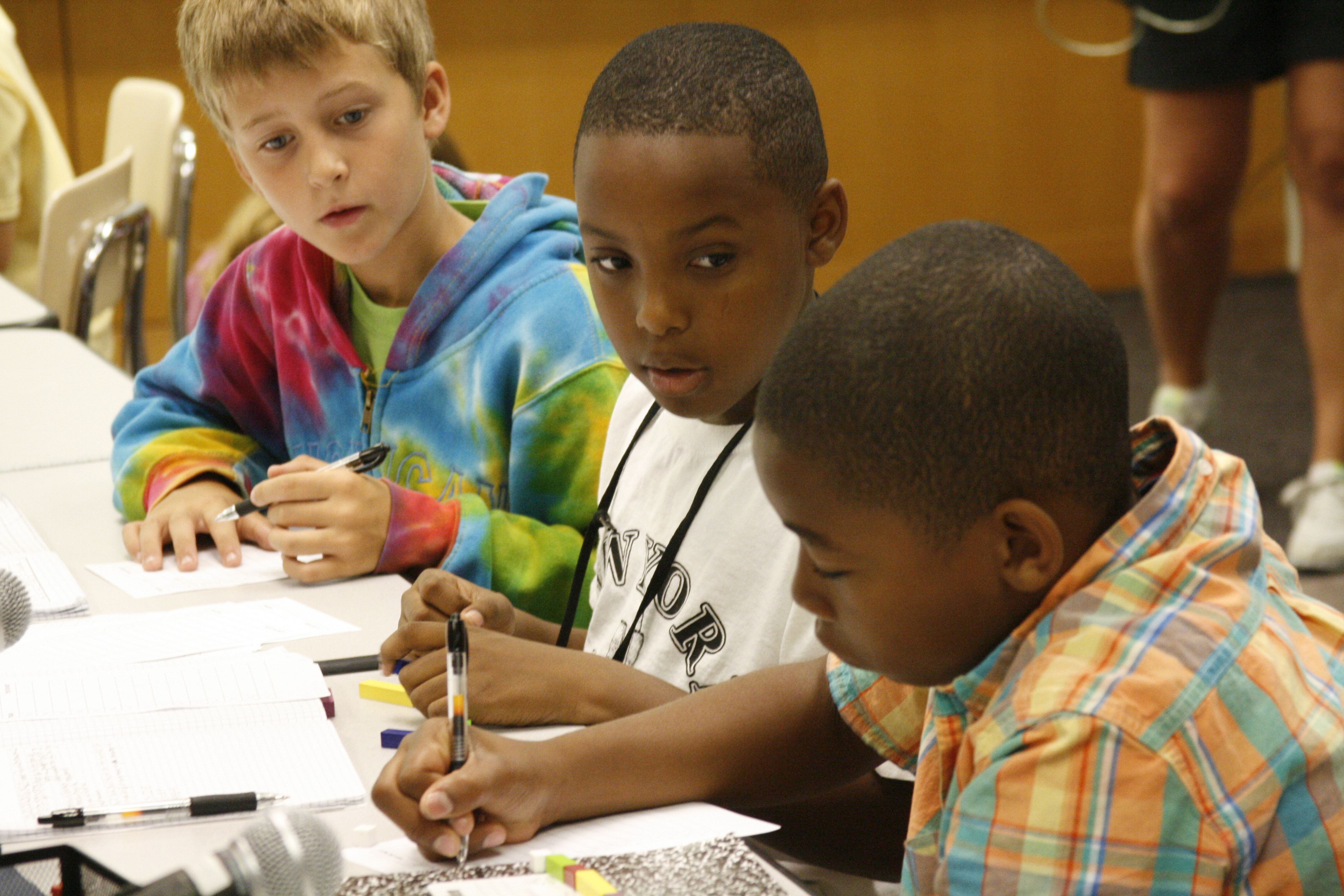 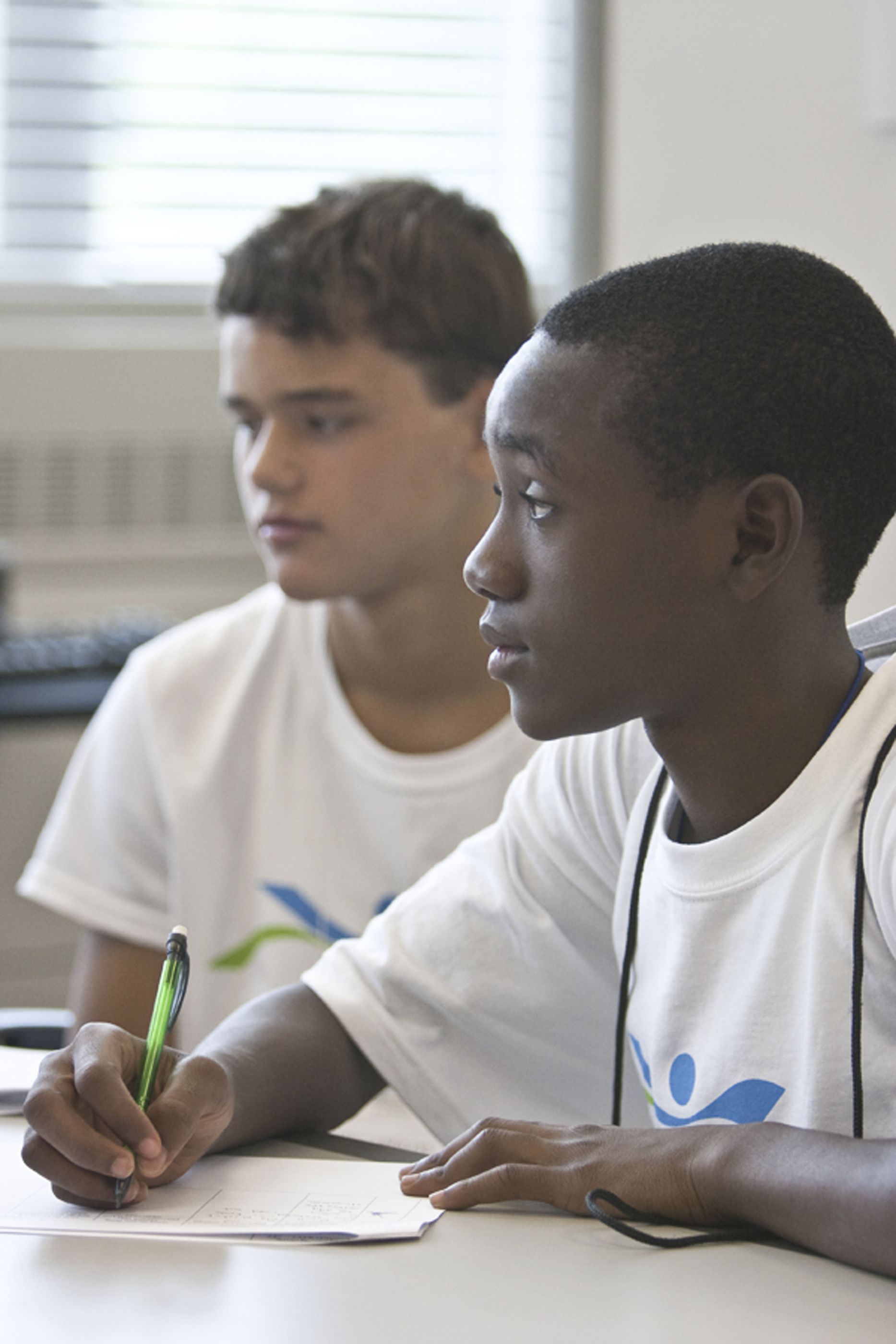 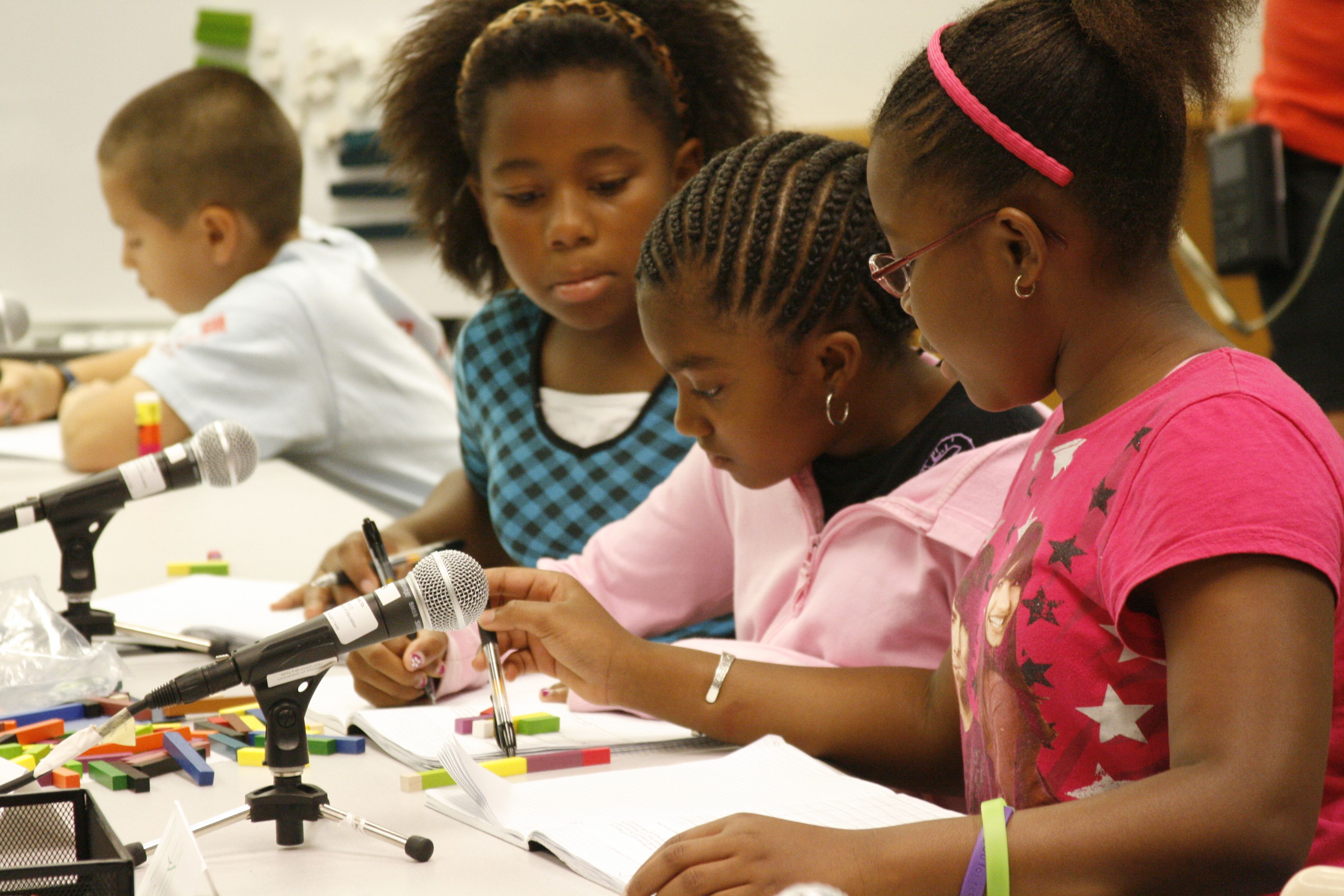 Learning to Teach Something in Particular: A Common Core for the Training of Teachers
Deborah Loewenberg Ball and Francesca M. Forzani
May 11, 2011  Mathematical Sciences Research Institute, Berkeley
The Mathematical Education of Teachers
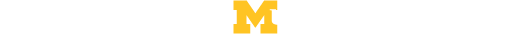 1
[Speaker Notes: \]
Acknowledgements
Bob Bain
Hyman Bass
Tim Boerst
Tabbye Chavous
Betsy Davis
Donald Freeman
Lauren McArthur Harris
Teresa McMahon
Vicki Haviland
Pat Herbst
Joe Krajcik
Pamela Moss
Annemarie Palincsar
Cathy Reischl
Lesley Rex
Meghan Shaughnessy
Laurie Sleep
Three headlines:
The Common Core, the new INTASC standards, and  interest in teachers’ clinical education are significant resources for the improvement of teacher education. 
To realize the potential of the Common Core, we will need to rebuild the curriculum for learning to teach fundamentally, including designing new approaches to training and new assessments.
We will also need to build the capability of teacher educators to teach that curriculum effectively.
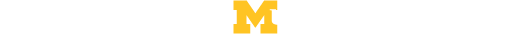 3
3
Standards for plumbing
Install copper and copper alloy piping
Build a plumbing trap
Vent a sanitary drainage system
Disassemble and rebuild a centrifugal compressor
Maintain joints, connections, supports, and hangars
Install and maintain storm drainage systems
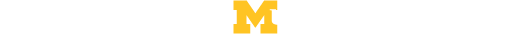 4
4
Plumbing training and assessment
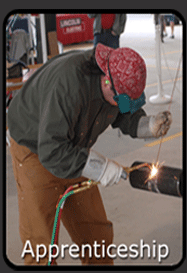 Clear, detailed performance expectations
5 year apprenticeship
1700-2000 hours on-the-job training
246 hours related classroom instruction
1-year probationary period with on-the-job evaluations
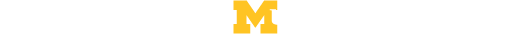 5
5
Standards for medical practice
e.g., Conduct a chest examination:
Observe respiratory efforts and note presence/absence of respiratory distress
Confirm midline tracheal position with gentle palpation anteriorally
Percuss the chest on left and right
Ascultate the chest using using the diaphragm of the stethoscope on both right and left sides
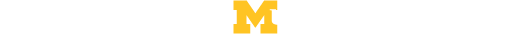 6
6
Physician training and assessment
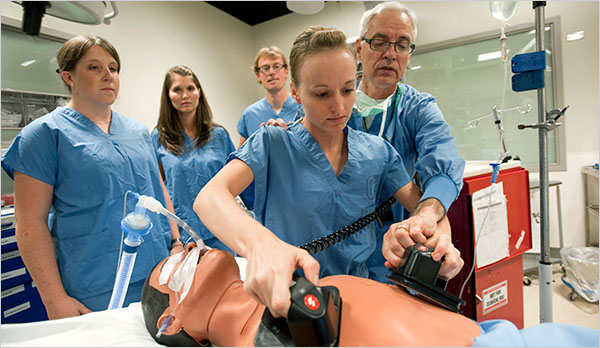 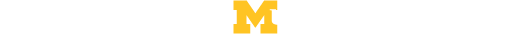 7
7
No equivalent in teaching
Objectives for coursework, student teaching, and other clinical experiences are imprecise and vague and vary significantly from one program to the next
Students of teaching rarely probe and practice the work of teaching specific content in much depth
Performance expectations for graduates of teacher education are underspecified and weakly assessed
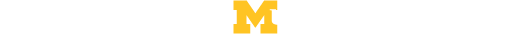 8
8
Vague standards
“The teacher uses a variety of instructional strategies to engage students in challenging academic content.” 

rather than 
“The teacher elicits solutions to a geometry task and conducts a discussion comparing the solutions.” 
or
“The teacher poses a focused task to engage students in considering how to apply the definition of a fraction.”
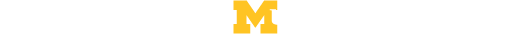 9
9
Alternative systems: France, Finland, Singapore
Common K-12 curricula and criterion-referenced exams
Prospective teachers study the common curriculum in detail and practice how to teach it
Inspection system evaluates teachers’ instructional capability in reference to the common curriculum
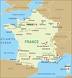 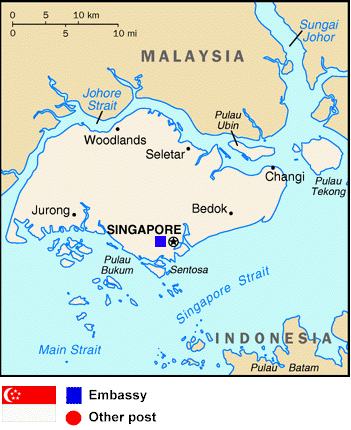 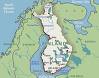 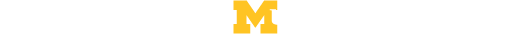 10
10
[Speaker Notes: MOVE QUICKLY OVER THIS SLIDE!
It doesn’t have to be this way, even in a democracy. Think about France and Singapore, for example.
[Go through bullets.]
These countries have built a coherent educational infrastructure that supports both student and teacher learning––in a way we never have in this country.]
The dawn of a new day in the U.S.?
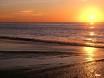 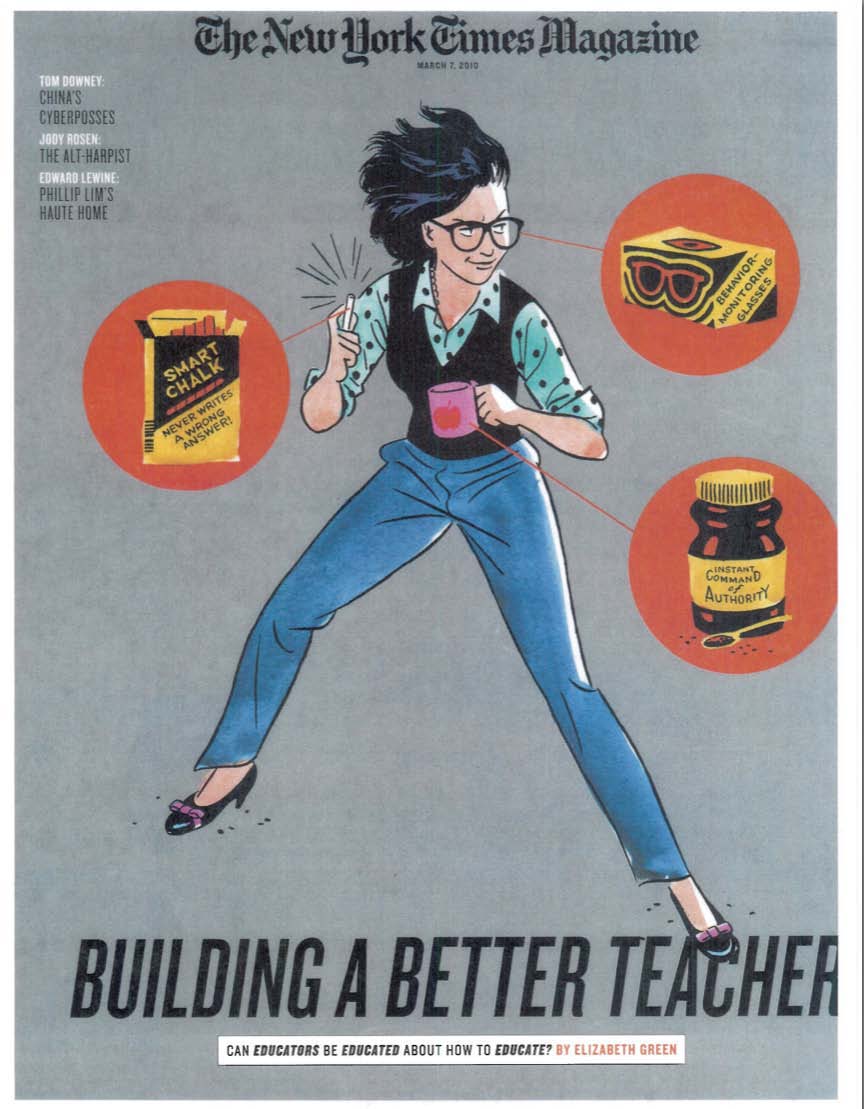 Common Core State Standards
Widespread agreement that teachers matter
Major shift: teaching can –– and must be –– taught
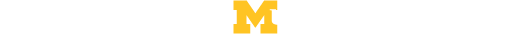 11
11
Problems in designing practice-based teacher education
Developing a common and sufficiently precise language for the work of teaching (Grossman, et al..)
Teaching practice has not been decomposed into practically-sensible parts 
Lack of useful terms for the parts, and where there is language, it is often not shared 
Articulating teaching practices at a useful grain size
Managing the specific versus general aspects of teaching proficiency
Subject-specific versus generic
Local and contextualized versus general
Distinguishing the highly predictable and routine (“textbook cases”) from the uncertain and highly complex
Determining what is worth trying to teach about practice, and when
What is of most risk to students when beginners lack skill
What can –– or must –– be learned over time
[Speaker Notes: Leading a discussion – different types of discussions
Explanations: in math versus in reading
Argument:  differences across subjects

Even in literacy where such terms exist more – e.g., writing workshop or guided reading  -- under-decomposition into the specific practices that comprise the work]
Identifying high-leverage practices (HLPs)
At Michigan, we have tried to manage three (#1, 2, and 5) of these problems by:
Enlisting the experience and imagination of a broad range of practitioners and researchers to create a comprehensive “map” of the work of teaching
Specifying and using criteria for identifying those aspects of the work that are the most “high-leverage” for beginners
Deliberately choosing tasks and activities at grain sizes useful for a curriculum of learning to teach
High-leverage practices and high-leverage content
High-leverage practices are instructional tasks and activities that powerfully promote student learning and are fundamental to competent beginning teaching.

High-leverage content is those topics, practices, ideas, and texts that are foundational to the K-12 curriculum, including the Common Core, and essential for beginning teachers to understand and be able to teach.
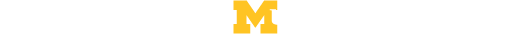 14
14
Examples of high-leverage practices
Explaining specific content ideas and processes
Choosing and using representations, examples, and models of core content
Setting up and managing small-group work
Recognizing and identifying common patterns of student thinking in a content domain
Selecting and using specific methods to assess students’ learning on an on-going basis
Conducting a meeting with a parent or caregiver
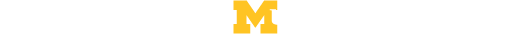 15
15
Examples of high-leverage content for elementary math teachers
Place value
Computational procedures with whole numbers and decimals
Fractions
Model mathematical ideas
Reasoning 
Construct viable mathematical arguments and critique the arguments of others
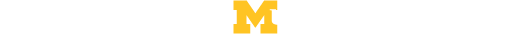 16
16
[Speaker Notes: HAND-WAVE]
Teaching practice
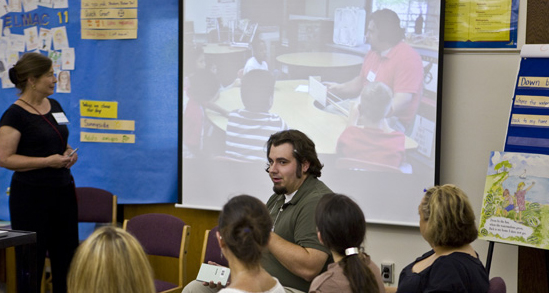 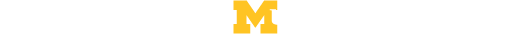 17
17
The idea of “practice” in learning to teach is not new
Teachers cite experience as most important source of learning (Jackson, Lortie)
Student teaching (or “practice teaching”) long a key component of teacher education
Most programs include substantial practicum or field experience
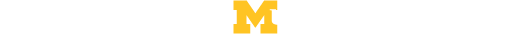 18
[Speaker Notes: SKIP this slide]
Building an explicit approach to the teaching of practice
Beyond the equivalent of “seat time”
Differentiating the long-held faith in “experience” and “practice” to build a curriculum for learning practice
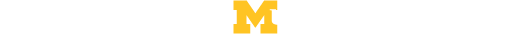 19
19
Core components of practice-centered teacher education
Curriculum: What is there to learn in order to become a competent beginning teacher?
Instructional activities and settings: What specific approaches and settings work best to prepare and support novices as they do the complex relational, psychological, social, and intellectual work of teaching?
Assessment: How do we know when beginning teachers are ready to take responsibility for their own classrooms?
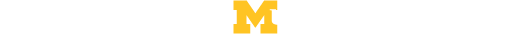 20
An assessment system
Tapping multiple aspects of practice
Warranted by logic, connection to student growth, wisdom of practice, research
Linked to student learning gains
Geared to specific K-12 curriculum (CCSS)
Offering useful information for improvement
Connected to an ongoing R&D agenda to adjust and improve metrics
Including detailed articulations of effective and less effective practice as well as video exemplars, to support learning
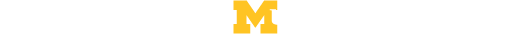 21
21
[Speaker Notes: Just a couple of other comments here.]
Assessing practice
Click to edit Master text styles
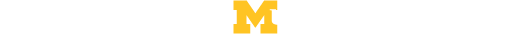 22
22
[Speaker Notes: Because we don’t want to leave it to chance that students have learned what we think is important before they achieve licensure, we’re also designing a system of performance assessments focused on high-leverage practices and content.]
THANK YOU!dball@umich.eduSlides will be posted on Deborah Ball’s websiteGoogle “Deborah Ball”
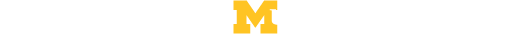 23
23